شیردهی
پيشگيري و رفع مشكلات پستاني در (احتقان، زخم و شقاق.....)
شیردادن صحیح به پستان صدمه نمی زند
مهمترین عامل در پيشگيري از مشكلات پستان درشیردهی نحوه در آغوش گرفتن شيرخوار و گرفتن صحیح پستان است 
مشکلات پستانی نباید دلیل وباعث قطع شیردهی شود
حالت طبیعی، دوطرفه، 5-3 روز اول، هنگام افزایش شیردر طی مرحله دوم تولید شیر( لاکتو ژنزیس 2)
بموازات توليد شيربيشتر، خون بيشتري نيز در پستان جريان مي يابد
پستان ها بزرگتر،گرمتر، سنگین، بدون درد (کمی ناراحت) و بدون تب و قرمزی با جریان شیرطبیعی 
براي رفع پري پستان
تغذيه مكرر شیرخوار،كمپرس سرد دربين وعده هاي شیردهی
ظرف چند روزتنظیم تولید شير متناسب با نياز شيرخوار
[Speaker Notes: •	پري طبيعي پستان: وقتي پستان به شير مي آيد، به موازات توليد شيربيشتر، خون بيشتري نيز در پستان جريان مي يابد. ممكن است پستان ها گرم ، پر و سنگين احساس شوند.اين حالت طبيعي است.براي رفع پري پستان بايد كودك مكرر تغذيه شود و مابين وعده هاي تغذيه، پستان راكمپرس سرد نمايند.ظرف چند روز پستان ها متناسب با نياز شيرخوار شير توليد خواهندكرد.

- اسلايد 3/12- تصوير احتقان را نشان دهيد.
•	احتقان: چنانچه پستان از شير تخليه نشود،شير،خون ولنف موجب تورم پستان شده و جريان شير را متوقف خواهد كرد. اين حالت موجب تورم شده و پستان ها داغ،سفت و سخت و دردناك مي شوند. پستان ها سفت ،تحت فشار و براق به نظر مي رسند.نوك پستان ها ممكن است تحت فشار و صاف شده و پستان گرفتن براي شيرخوار مشكل گردد. اين حالت مي تواند موجب زخم نوك پستان شود.]
شایع درروز های 5-3 پس از زایمان، عموما دو طرفه، امکان تب خفیف
پستانها تحت فشار، براق، داغ، متورم، قرمز و دردناك، (گاها دردزیر بغل) 
امکان کاهش توليد شير، اثرFIL و رسپتور های پرولاکتین درکاهش بیشترتوليد شير
امکان قطع توليد شير(صدمه لاکتوسیت ها)
احتقان پستان ویا همراه با احتقان هاله (نیپل صاف، زخمی و تحریک نامطلوب)، اشکال درگرفتن پستان 
علت یاعلامت آن میتواند ادم و زخم نوك پستان باشد.
پستان ها بزرگ و آویزان، ادم عمومی یا ازدیاد فشارخون
[Speaker Notes: •	سیکل معیوب
احتقان> ادم > کاهش جریان>احتقان]
تاخير در شروع تغذيه با شيرمادر پس از تولد
گرفتن مایعات وریدی زیاد در طی زایمان
پستان گرفتن نادرست 
تغذيه نامكرر، عدم شيردهي درشب و دفعات كوتاه مدت تغذيه
درد و جراحت نوك پستان
علل احتقان موضعی
لباس تنگ(تاپ، سینه بند)
بند آغوشی شیرخوار یا کمربند ماشین
قیف پمپ شیردوش ،شیلدپستان
[Speaker Notes: •]
پیشگیری از احتقان پستان
شروع زودرس تغذیه با شیرمادر در ساعت اول پس از تولد
تغذیه مکرر و بر حسب میل و تقاضای شیرخوار
وضعیت شیردهی مطلوب و گرفتن صحیح پستان و شیردوشی در صورت نیاز
پرهیز از پستانک و بطری 
تخلیه کامل یک پستان قبل از دادن پستان دیگر
ماساژ پستان بعد تغذیه در 4 روز اول کمک کننده است
مادران مستعد: پستان کوچک(بجز هیپوپلازی و توبولر)، تولید شیر زیاد،
ادامه شیردهی،  مسکن، اصلاح گرفتن پستان، دوش آب گرم يا كمپرس گرم به مدت 20 دقیقه  روي پستان قبل از شيردهي، فشردن پستان در حین تغذیه
نرم کردن هاله قبل گرفتن پستان با کمی دوشیدن
در صورت ادم هاله کاهش ادم با روش استفاده ازفشار انگشت ها در هاله اطراف نیپل   (RPS )
كمپرس سرد روي پستان‌ها جهت كاهش احتقان بعد از تغذيه شيرخوار
استفاده از برگ کلم روی پستان‌ها به مدت 20-15 دقیقه 3 تا 4 بار در روز برای کاهش ادم و درد بعد تغذیه
دوشیدن شیر بعد از تغذیه
ماساژ گردن و پشت و ماساژ ملايم پستان‌ها کمک کننده
[Speaker Notes: •]
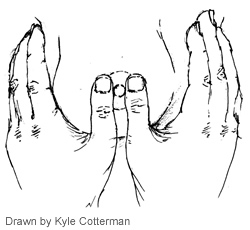 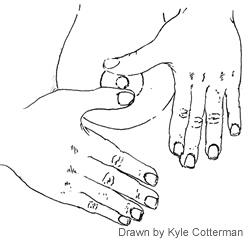 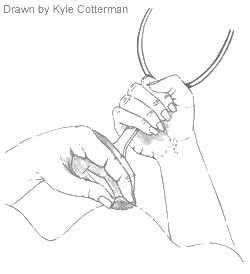 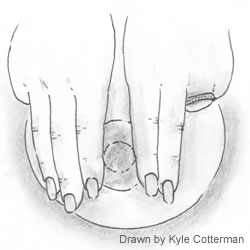 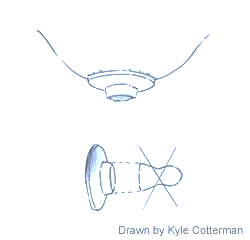 2-زخم و شقاق پستان به چه دلیل ایجاد می شود؟
درآخر بارداری و اوایل شیردهی
با شدت بیشتر در 6-3 روز بعد زایمان
حساس بودن خیلی خفیف در شروع تغذيه ولی بهبودی در مدت 2-1 دقیقه
[Speaker Notes: •	.

-]
پستان گرفتن نادرست
استفاده از بطری و پستانک، شستشوي مكرر پستان با صابون والكل 
متعاقب احتقان پستان
كشيدن پستان از دهان شيرخوار 
شيردوشي با قدرت مكش زياد یا تنوره تنگ شیردوش ویا محافظ نوک پستان 
عفونت ،كانديدا (دهان شيرخوار) 	
بند زير زبان نوک پستان بزرگ وطویل، نوک صاف..
وازواسپاسم نوک پستان
[Speaker Notes: •	پري طبيعي پستان: وقتي پستان به شير مي آيد، به موازات توليد شيربيشتر، خون بيشتري نيز در پستان جريان مي يابد. ممكن است پستان ها گرم ، پر و سنگين احساس شوند.اين حالت طبيعي است.براي رفع پري پستان بايد كودك مكرر تغذيه شود و مابين وعده هاي تغذيه، پستان راكمپرس سرد نمايند.ظرف چند روز پستان ها متناسب با نياز شيرخوار شير توليد خواهندكرد.

- اسلايد 3/12- تصوير احتقان را نشان دهيد.
•	احتقان: چنانچه پستان از شير تخليه نشود،شير،خون ولنف موجب تورم پستان شده و جريان شير را متوقف خواهد كرد. اين حالت موجب تورم شده و پستان ها داغ،سفت و سخت و دردناك مي شوند. پستان ها سفت ،تحت فشار و براق به نظر مي رسند.نوك پستان ها ممكن است تحت فشار و صاف شده و پستان گرفتن براي شيرخوار مشكل گردد. اين حالت مي تواند موجب زخم نوك پستان شود.]
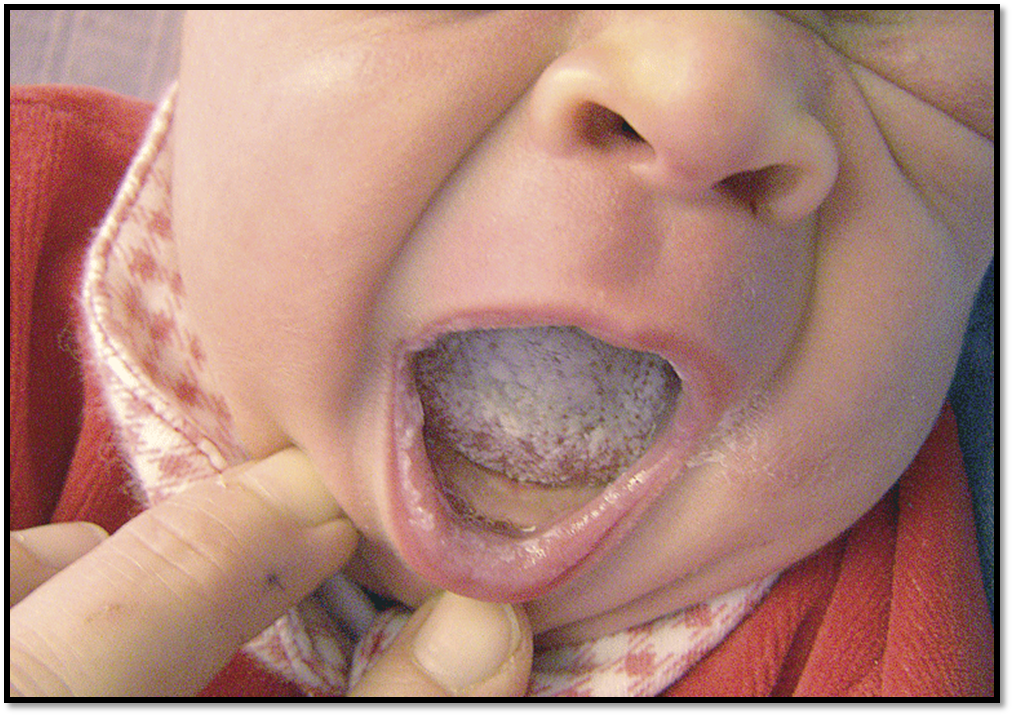 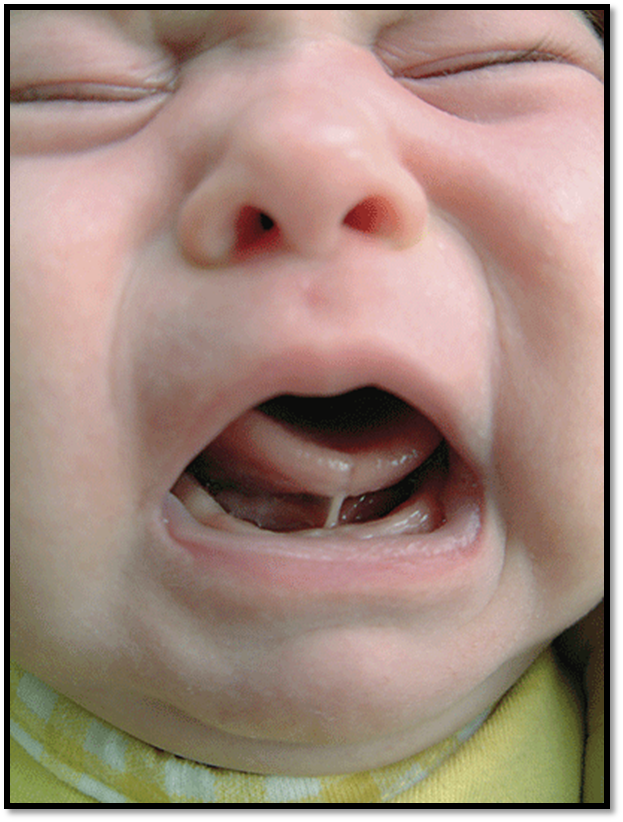 ادامه شیردهی، تغییر و یا اصلاح وضعیت شیردهی و آموزش صحیح گرفتن پستان مهمترین اقدام است
یافتن علت و درمان مناسب آن
ماساژ وکمپرس گرم پستان قبل شيردهي جهت كمك به جاري شدن شير
شیردهی ابتدا ازطرف پستان سالم يا كم ضايعه تر
استفاده از شیر مادر و یا کرم لانولين purloin خالص در صورت خشکی و یا سوزش نوك پستان پس از شیردهی ( نرم و چرب) 
در معرض هوا و نور قرار دادن و استفاده از سشوار 
شیردهی به دفعات و در حالات مختلف 
استفاده از محافظ پستان و نه محافظ نوک پستان در فواصل شیردهی به منظور کاهش تماس نوک پستان با لباس
[Speaker Notes: . گرماي خشك مثل سشوار با درجه كم روزي 3 تا 5 بار هر بار 3 تا  5 دقيقه و با فاصله حداقل 7 تا 8  سانتي متر از محل شقاق، موثر و كمك كننده است.]
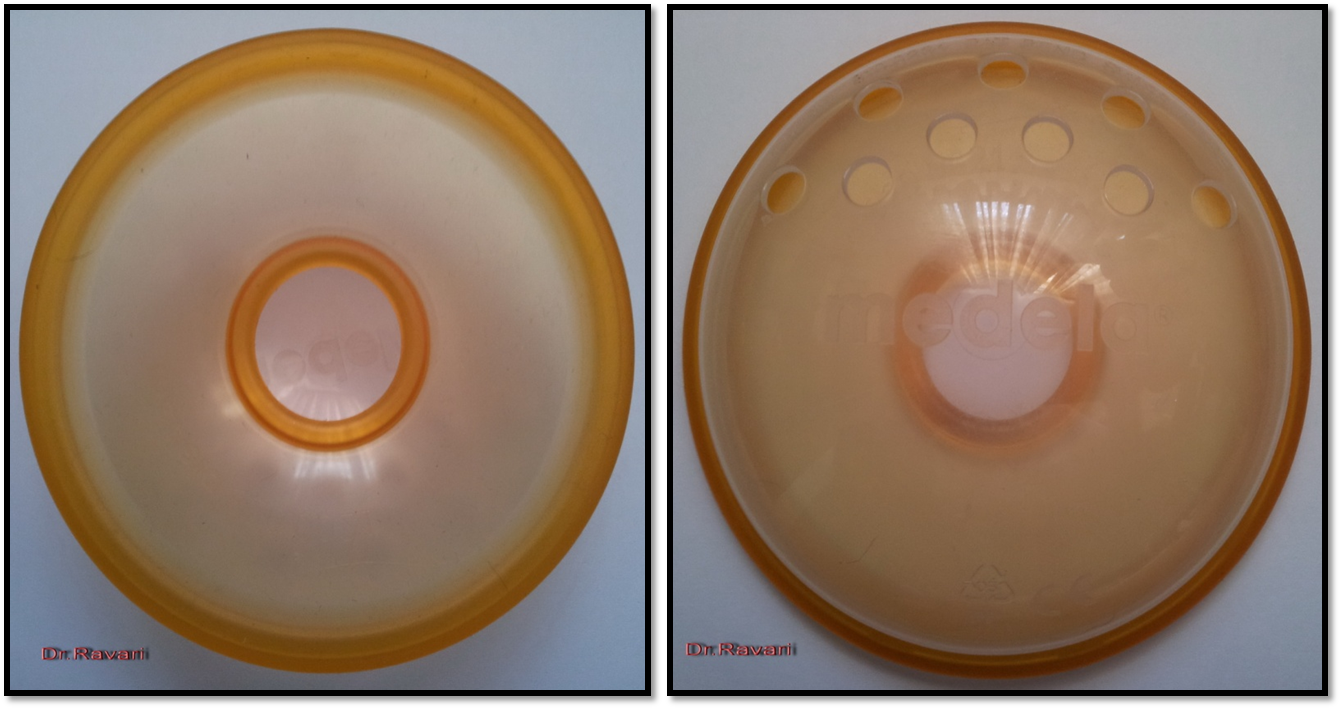 معمولا اقدام خاصي لازم نيست
تلاش درگرفتن صحيح پستان توسط شيرخوار قبل از احتقان و زخم نوک پستان
دوشيدن مستقيم شیر به داخل دهان شيرخوار
دوشيدن شير به منظور نرم شدن هاله و دادن شیر دوشیده با فنجان
استفاده پمپ شیردوش یا سرنگ 20 توسط خود مادر برای کمی برجسته نمودن نوک قبل از گرفتن پستان
استفاده از محافظ پستان درفواصل شیردهی به منظور برجسته نمودن بیشر نوک پستان (کمک کننده) 
 استفاده کوتاه مدت و صحیح از محافظ نوک پستان با کمک مشاور شیردهی در صورت عدم موفقیت
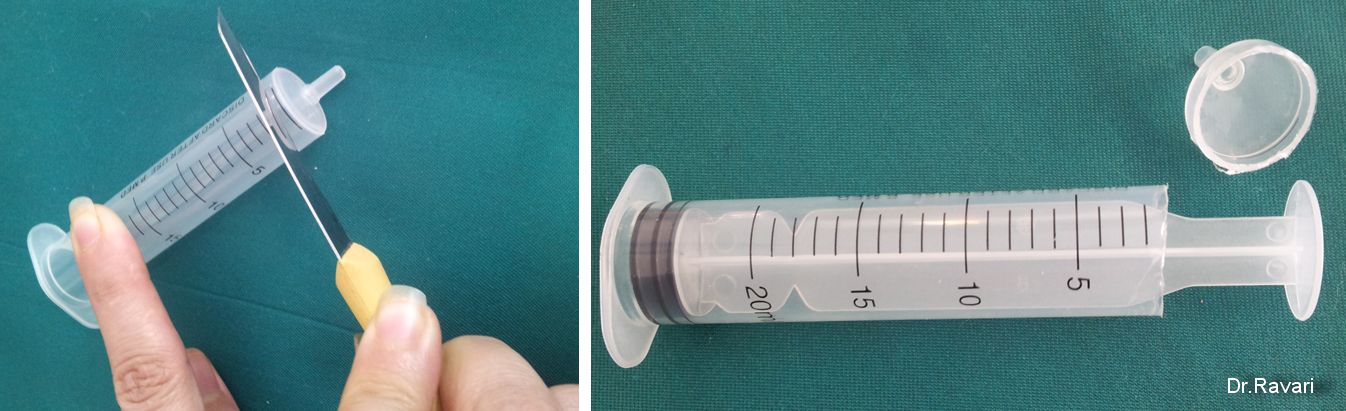 درمان قبل از زایمان کمک کننده نيست. ممکن است کاذب ویا واقعی باشد
دادن اعتماد به‌ نفس به مادر
آموزش مناسب در نحوه گرفتن پستان با حداکثر نسج پستان 
نرم‌تر شدن پستان‌ها در هفته اول يا دوم بعد از زايمان (تسهیل در گرفتن پستان)
ترغيب مادر را به برقراري تماس زياد پوست با پوست با شيرخوار و تغذيه مكرر برحسب تقاضاي او قبل از اینکه پستانش  محتقن  و سفت شود
قرار گرفتن شيرخوار در يك وضعيت خاص، مثلاً بعضي از مادران وضعيت زيربغلي را مفيد يافته‌اند و مكيدن شيرخوار راحت تر انجام شده است.
تحريك و فشردن لبه هاله ممکن است در بيرون كشيدن نوك پستان قبل از شيردهي در مواردی که نوك پستان فرو رفته کاذب باشد، شيرخوار را براي گرفتن پستان كمك مي‌كند
استفاده از يك پمپ دستي و يا سرنگ 20براي بيرون كشيدن نوك پستان 
استفاده کوتاه مدت و صحیح از محافظ نوک پستان در صورت عدم موفقیت بخصوص در نوك پستان فرو رفته واقعی،  با کمک مشاور شیردهی
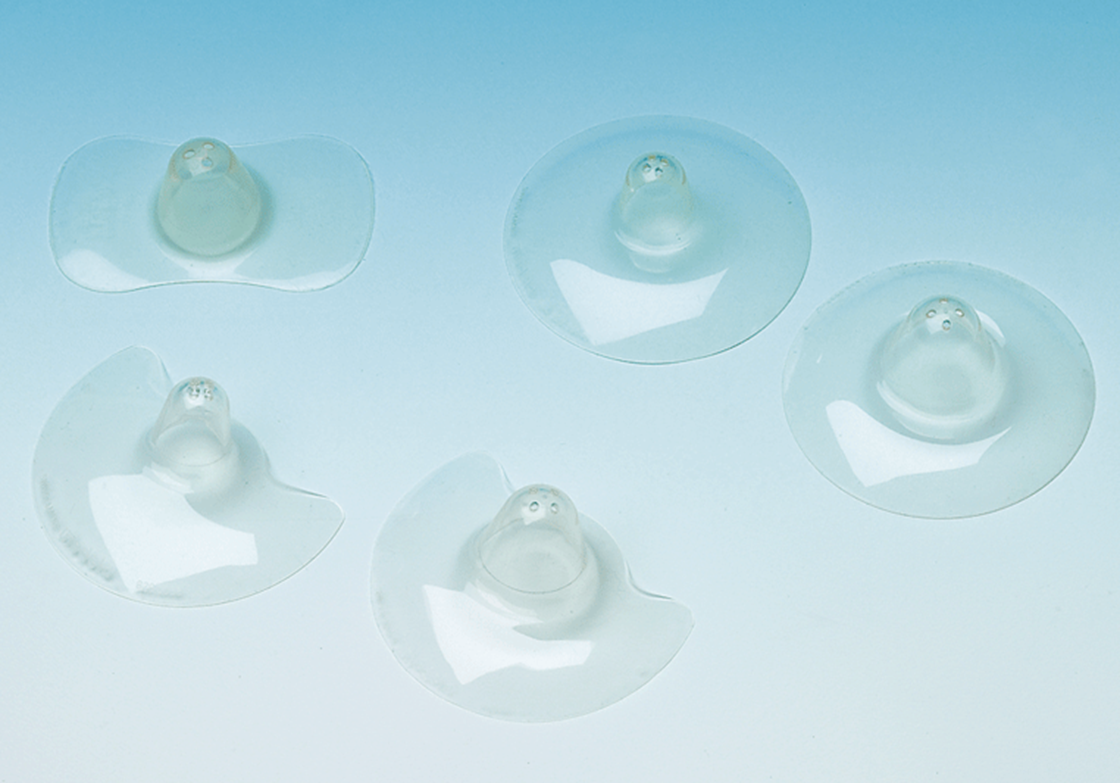 پيشگيري از بروز احتقان از همان ابتدا با شروع دوشیدن شیر
كمك به مادر برای شیردوشی و دادن شیر با فنجان  در صورت عدم توانائی در گرفتن پستان 
دوشیدن مقدار كمي از شير مستقيماً به داخل دهان شيرخوار و گذاشتن مكرر او به پستان و مشاور شیردهی درصورت نیاز
ماستیت یعنی التهاب پستان، بخشی و یا تمام آن با بیشترین شیوع در هفته 3-2 بعد زایمان
اغلب متعاقب توقف جریان شیر (از انسداد مجاری شیر به سادگی تشخیص داده نمیشود) ،نشت شیر از مجاری به بافت های اطراف، عموما یکطرفه
ممکن است بعلت عفونت باشد  
تشخیص ماستیت اغلب بر اساس علائمی شبیه آنفلوآنزا، امکانتب 38، لرز/سردرد، بی حالی عمومی،و پوست پستان دچار قرمزی ،براقی،تورم و درد قسمتی از پستان باشد.
اگر درمان ماستيت زود شروع نشود و يا كامل نباشد مي تواند منجر به آبسه پستان گردد
[Speaker Notes: •]
تخلیه ناکافی پستان
جابجائی زود ازپستان اول به دوم،  بسته شدن یک یا چند مجرای شیر ویا نوک پستان، فشارخارجی روی پستان(کمربند ایمنی، برا تنگ)
مهار رفلکس جهش شیر
محدودیت ناگهانی دفعات و طول مدت تغذیه، 
بیماری ویا جدائی مادر یا شیرخوار 
شیرندادن در شب (خواب طولانی شیرخوار درشب و یا مکیدن بطری و پستانک) 
وضعیت شیردهی نامناسب و نادرست گرفتن پستان (برداشت کم شیر)
از شیرگرفتن ناگهانی
جراحت نوک پستان، احتقان پستان
درمان التهاب پستان (ماستیت)
ادامه شیردهی، اصلاح جریان شیر (مهم ترين اقدام تخليه مكرر شير از پستان)
شیردهی مکرر و یا دوشیدن شیر پس ازشیردادن
شیردادن در ابتدا ازپستان مبتلا (مگر خیلی درد داشته باشد) 
اصلاح گرفتن پستان ویا تغییروضعيت شيردهی در هر نوبت 
افزایش دریافت مایعات واستراحت مادر و نه پستان
در صورت نياز، دادن مسكن به مادر
كمپرس گرم پستان قبل از شيردهي و كمپرس سرد بعد از شير دادن ویا برگ کلم در فواصل تغذیه
در صورت ادامه تب ،عدم بهبودی یا بدترشدن علائم در طی 24 ساعت ارجاع فوری به پزشک (آنتی بیوتیک 10 الی14 )
[Speaker Notes: Antibiotic therapy is indicated if
The mother has a fever for longer than 24 hours.
The mother’s symptoms do not begin to subside after 24 hours of frequent and effective feeding and/or milk expression.
The mother’s condition worsens.]
دیگر اقدامات مفید در درمان
شناور و یا آویزان کردن و یا دوشیدن پستان مبتلا در یک لگن آب گرم قبل از شیردادن
درحالت رکوع شیردادن به شیرخوار
ممانعت از افتادن بیش از حد پستان( استفاده ازحوله  لوله شده)بخصوص در حین شیردهی
ماساژ پستان و ماساژ و انبساط عضله پکتورال
اولتراسوند، گرمای تابشی، اولترا ویو
)
آبسه پستان چیست
تجمع موضعی چرک با جدار مشخص در بافت عفونی
علت:
عارضه ماستیت عفونی 11%-2%
تقریبا همیشه بدنبال درمان نامناسب و غیرموثر ماستیت 
علایم و نشانه های آن شامل بیحالی، تهوع، خستگی زیاد، درد عضلانی همراه تورم و قرمزی موضعی است.
آبسه پستان
درمان آبسه نيز شبيه ماستيت است اما ممكن است براي تخليه چرك نياز به شكافتن آبسه هم باشد.
به طور كلي تغذيه شيرخوار با شير مادر‌ از پستان مبتلا منعي ندارد مگر اين كه آبسه به مجاري شير سر باز كرده باشد. البته معمولا آبسه به بيرون از نسج پستان باز مي شود. 
اگر آبسه پستان شكافته شود و شكاف نزديك در محل گرفتن پستان نباشد ادامه تغذيه از پستان مبتلا بدون اشكال است 
اگر محل شكاف به نوك پستان و هاله نزديك باشد مي توانید مدت 48 تا 72 ساعت شير آن پستان را بدوشید و دور بريزید ولي تغذيه كودك را از پستان ديگر ادامه دهید.
7-آیا اعمال جراحی برای زیبائی پستان روی شیردهی اثر می گذارد؟
مي تواند مشكلاتي را در رابطه با توليد شير ايجاد كند.
آيا مادر پيش از عمل دچار هيپوپلازي يا فاصله بيش از حد بين پستان ها بوده يا خير
آيا نوك و هاله پستان داراي حس مي باشد يا خير، فقدان حس: 
نتیجه تخريب عصبي ،كاهش تحريك نوك پستان ،كاهش توليد پرولاكتين ،كاهش توليد شير. 
مستعد آسيب نوك پستان
برداشتن نوك پستان حين جراحي، توقف جريان شير پستان
برش از روي هاله در مقايسه با برش زير پستاني – زیربغلی تأثیر بيشتري را در كاهش توليد شير دارد.
درتحقیقی ميان 42 زني كه اين جراحي را انجام داده بودند 27 مورد (%64) شيردهي ناكافي داشتند. از ميان 42 زني كه اين جراحي را انجام نداده بودند فقط 3 مورد (كمتر از %7) شير كافي نداشتند.
پلی آکری لامید هیدروژل 
شيوع زیاد از عفونت پستان در حين شيردهي (نرخ ابتلا به عفونت بالاي %50) 
احتمال اينكه نوزاد در پايان يك ماهگي منحصراً با شير مادر تغذيه شده باشد در زنان بدون جراحي %80، در زناني كه جراحي بزرگ سازي انجام داده بودند%45 و در زناني كه عمل كوچك سازي انجام داده بودند %29 بود
هر دو عمل كوچك كردن و بالا كشيدن پستان يكپارچگي بافت پستان را از بين مي برند و خطر عدم توليد شير كافي را ايجاد مي كنند.
توانايي شيردهي بستگي به ميزان در ارتباط بودن مجراهاي شير، مسيرهاي عصبي، عروق تأمين كننده خون و نيز حجم برداشته شده از بافت غددی پستان دارد
كاهش چشمگير تغذيه انحصاري با شير مادر در نوزادان يك ماهه و شیرخواران چهار ماهه بود. در پايان يك ماهگي %70 درصد زناني كه جراحي كوچك كردن پستان انجام نداده بودند نوزاد خود را منحصراً با شير مادر تغذيه مي كردند در حالی که اين رقم در زناني كه جراحي كوچك كردن انجام داده بودند %21 بود. در پايان 4 ماهگي اين رقم به %22 در زنان جراحي نكرده و فقط %4 در زناني كه جراحي كوچك كردن پستان انجام داده بودند تنزل پيدا كرد.
[Speaker Notes: Reduction   
Lift
شيوه ي متداول براي كوچك كردن سايز پستان شيوه جابجايي  است كه در آن تركيب نوك پستان-هاله از قسمت ساقه اصلي با غدد پستان در ارتباط باقي مي ماند و بخش مثلثي زير پستان از كناره ها برداشته مي شود.]
عوامل مهم در پیشگیری بیماریهای پستان در شیردهی:
شروع زودرس تغذیه با شیرمادر در ساعت اول پس از تولد
وضعیت شیردهی مطلوب و گرفتن صحیح پستان 
تغذیه مکرر و بر حسب میل و تقاضای شیرخوار
شیردوشی در صورت عدم تخلیه پستان
درد و زخم نوک پستان منجر به کوتاه شدن طول مدت شیردهی و یکی از شایعترین علت از شیر گرفتن زودرس است
باور غلط: هر درد در پستان و نوک آن نیاز به آنتی بیوتیک دارد و حقیقت اینکه اکثر دردهای پستان میکروبی نیستند و نیاز به آنتی بیوتیک ندارند